Information  Policy  and information Ethics
Compiled by: X.P Coetzer

Lecturer: Ms. A.R Maphoto
Objectives of the Lecture
Differentiate between a policy and an information policy
Discuss the differences between mores/morals, ethics and laws
Outline the functions of an information policy
Describe the requirements of an information policy
Discuss  the components of a national information policy
Describe the levels of an information policy and sketch Rowland’s Hierarchical levels of an information policy
Examine the role of South Africa Government in formulating information policy
Describe  examples information policies in South Africa
Discuss the challenges facing  information policy
What is a policy?
A policy is a plan of action to guide decisions and actions. Thus, policies can be political, management, financial, and administrative mechanisms or tools designed or  arranged to achieve explicit goals.

In other words, policies are statements which are typically expressed both in utterance and textual form. They have a distinctive and formal purpose for organisations and governments, to codify and publicize the values which are to inform future practice and thus encapsulate prescription for reform. Policies are oriented to change and action, providing public intent of transforming practice according to ideal values.
What is an Information policy?
An information policy is a set of  interrelated principles, laws, guidelines, rules, regulations, and procedures, guiding the oversight and management of the information activities, management and processes such as the selection, acquisition, processing, storage, distribution/dissemination and use of information products and services in a society or within a community.  
Thus, an information policy is a guideline or statement or regulation prepared by a government( e.g Republic of South Africa) or an organization( e.g the University of Zululand, SRC) or individual( e.g a manager, lecturer, student)  for guiding decisions and actions by its target users( e.g citizen, employees, employers, students, information users, customers etc). 
Policy approaches differ from country to country. It is argued that there is nothing like single information policy, but rather different policies that addresses specific issues related to information.
What are the functions of information policies?
They guide and direct actions and decisions on how information management, products and services may be handled.
They support optimal management information systems,centres and service
They offer standards( normalize activities and functions) for actions and decision that are uniform, consistent and unbiased.
They state the rights and responsibilities of information providers, users and managers  and indicate the range of  information products and services that may be or not provided.
They fulfill management functions
What are the  requirements of an information policy?
There should be a need for an information policy
There must be somebody or people or organisation /body (eg parliament, ministry, department) charged with  the responsibility of drafting or preparing the policy
There must be instruments of information policy( e.g. Legislations/laws, development plans, official speeches(ie budget speeches) and statements, parliamentary proceedings, minutes of meetings etc)
There must be an implementation strategy
There must be a monitoring and evaluation strategy
What are the components that form a national information policy in SA?
Broadcast and communication channels (radio, television networks, film and cinematograpy,telephone, internet providers, satellite networks and post office).
Content services  and contact packages  ( libraries, museums, archives and records centers, information brokers, electronic database providers,  news services, newspapers, magazines and other print media etc).
Information and Communication technology (radio, television, telephones, transmission equipment and mail equipment).
Facilitation service and information technology (banks, electronic funds transfer, computers, market and business research).
Information ethics( rights and responsibilities associated with collection,processing,storage, transmision/dissermination and use of information)
What are the Levels of Information Policy?
Infrastructural policy that deals with the development of national infrastructures.

Vertical Information policies that addresses sectoral needs.

Horizontal Information Policies that impact on broader aspects of society such as freedom of information, freedom of expression and freedom of access.
What constitutes Rowland's Hierarchical levels of Information Policy?
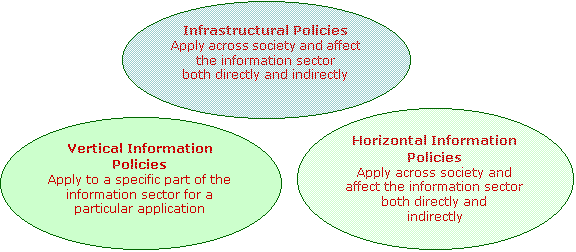 What is the  role of the Government of South Africa in formulating Information Policy?
SA government formulated a number of policies that oversee the flow of information in the country as found at http://www.polity.org.ac.za 
SA government ensures that information is produced, collected, distributed, disseminated on a broad spectrum and is accessible. Thus promoting access to and use of information.
SA promotes the wide use of ICTs especially by the previously marginalized people such as the poor, rural dwellers, blacks, women  thereby striving to reduce inequality of information access and use.
The country has best infrastructure of any developing country in the world.

SA provides modern infrastructure such as a network of transport, telecommunications, education institutions(for literacy and knowledge), information provision centers that supports information policy in many ways.
What are examples of some of the Government information policies?
ICASA is the regulatory body responsible for regulating telecommunications and broadcasting services in the country.Established in 2000 after the then existing telecommunications and broadcasting regulatory bodies were merged together.
It makes regulations and policies that govern broadcasting and telecommunications.
It issues licenses to providers of telecommunications services and broadcasters.
It monitors the environment and enforce compliance with rules regulations and policies.
It hears and decides on disputes and complaints related to telecommunications and broadcasting.
It protects consumers from unfair business practices, poor quality services and harmful or inferior products.
Examples continued -2
THE SA CONSTITUTION
The constitution enshrines the bill of rights. The bill of rights provides legal foundation of freedom of expression and information.
The bill of rights is a cornerstone of democracy because it reflects the rights of all the people in the country and affirms the democratic values of human dignity, equality and freedom.
The bill of rights contains   several clauses which have a bearing upon the freedoms of expression and information.
Examples continued-3
ACCESS TO INFORMATION ACT:
The aim of this ACT is to foster a culture of transparency and accountability as well as assist in the guarding of human rights while protecting privacy, commercial confidentiality and good governance.
It also provides and extends a right of access to information in records under the control of government institution in accordance with the principles in the availability of that information.
The ACT ensures access to any information held by the state and any information that is held by another person that is required for the exercise or protection of any rights.
Examples continue  -4
MEDIA DEVELOPMENT AND DIVERSITY AGENCY ACT NO. 14 OF 2002
The ACT aims to establish the media development and diversity agency to help create an enabling environment for media development that is conducive to public discourse and which reflects the needs and aspirations of all South Africans.
It also aims to provide redress exclusion and marginalisation of disadvantaged communities and persons from access to the media and the media industry.
It promotes media development and diversity by providing support primarily to community and small commercial media projects.
Examples continued - 5
TELECOMMUNICATION ACT NO. 64 OF 2001
The aim of the ACT is to regulate telecommunication services as well as mobile cellular telecommunication services.
Make provisions for the considerations of licences.
Make provisions for the interconnection of telecommunication services.
To provide for the availability of telecommunication facilities.
To stipulate functions of the Independent Communications Authority of South Africa.
INDEPENDENT BROADCASTING AUTHORITY ACT NO 153 OF 1993
To provide for the regulation of broadcasting activities in the country. Provide for the establishment of the independent broadcasting  authority which shall function independently  to ensure that broadcasting service are adequate, fair and accessible to all.
Examples continued - 6
FILMS AND PUBLICATIONS ACT NO 65 OF 1996
The ACT aims to provide for the classification of certain films and publications.
Provide for the establishment of a film and publications board and the publication review board.
COPYRIGHT ACT NO 886 OF 2002
The ACT presents the legal parameters guiding the use of information and protection of the rights of the  creators or authors of literary, artistic and scientific works so that the use of their intellectual work is morally and materially compensated  for the development and culture and creativity in the society/nation
What are the challenges of information policy?
1. INFORMATION DEPENDENCE NORTH-SOUTH DIVIDE
The bulk of the information in the country is generated in developed countries.
Generally countries in the South suffer from a shortage of books and other information resources (poverty of information).
This imbalance in information production causes dependence on information sourced from developed countries of the Northern hemisphere. The phenomenon of the information flowing from North to South is often referred to as the North-South divide.
What are the challenges of information policy?
2. INFORMATION CONTENT, INDUSTRIAL COMPETITIVENESS AND INNOVATION
It is important to realise that economies of the information age are more knowledge driven than before.
On the other hand industrial competitiveness and innovation are strongly dependent on the availability of information for research and development.
Therefore to enhance competitiveness and innovation the country need to strengthen its information resource base.
3. LITERACY AND EDUCATIONAL SKILLS
Literacy enables people to utilise information.
It is important that educational policies should improve the literacy levels of the majority of the people
What are the challenges of information policy?
4. TELECOMMUNICATIONS AND INFRASTRUCTURE
The country's infrastructure  and the telecommunications industry has to be developed and regulated to enhance accessibility to information.
What are the opportunities
Government support/sensitivity through development of information policies and promulgation of  information legislations eg
S.African  bill of rights and the constitution, provision of infrastructure and resources etc?
Access to world information eg :
Internet access enabling massive information sharing/exchange, 
E-commerce
Mobile Technology-mobile phones
Review Questions
Differentiate between a policy and an information policy
What are the differences between mores/morals, ethics and laws?
Outline the functions of an information policy
Describe the requirements of an information policy
State the components of a national information policy
Describe the levels of an information policy and sketch Rowland’s Hierarchical levels of an information policy
State the role of South African Government in formulating information policy
Describe any five information policies in South Africa
What are the challenges facing  information policy ?
 What are the opportunities?